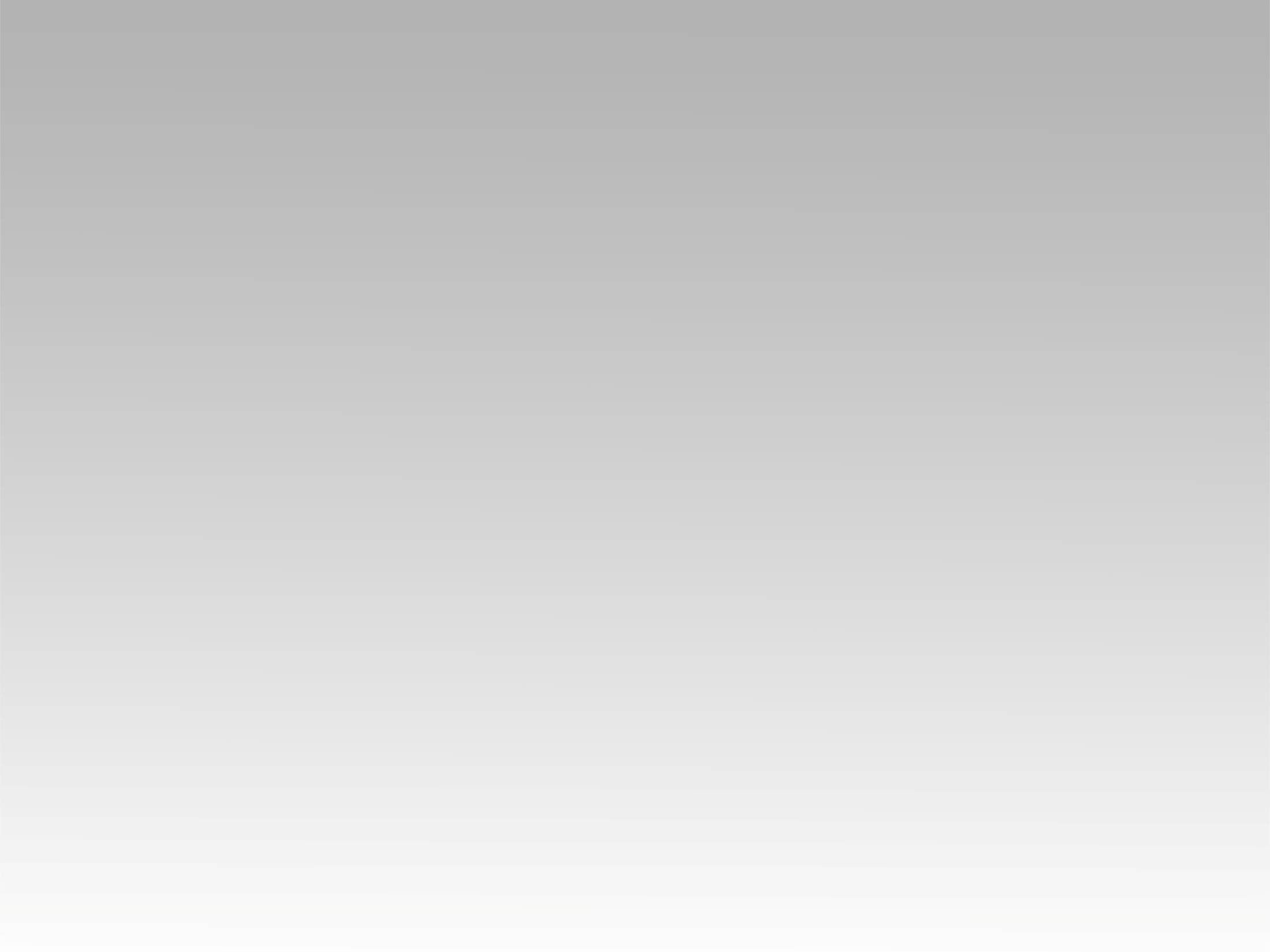 تـرنيــمة
في ظلمة الليل
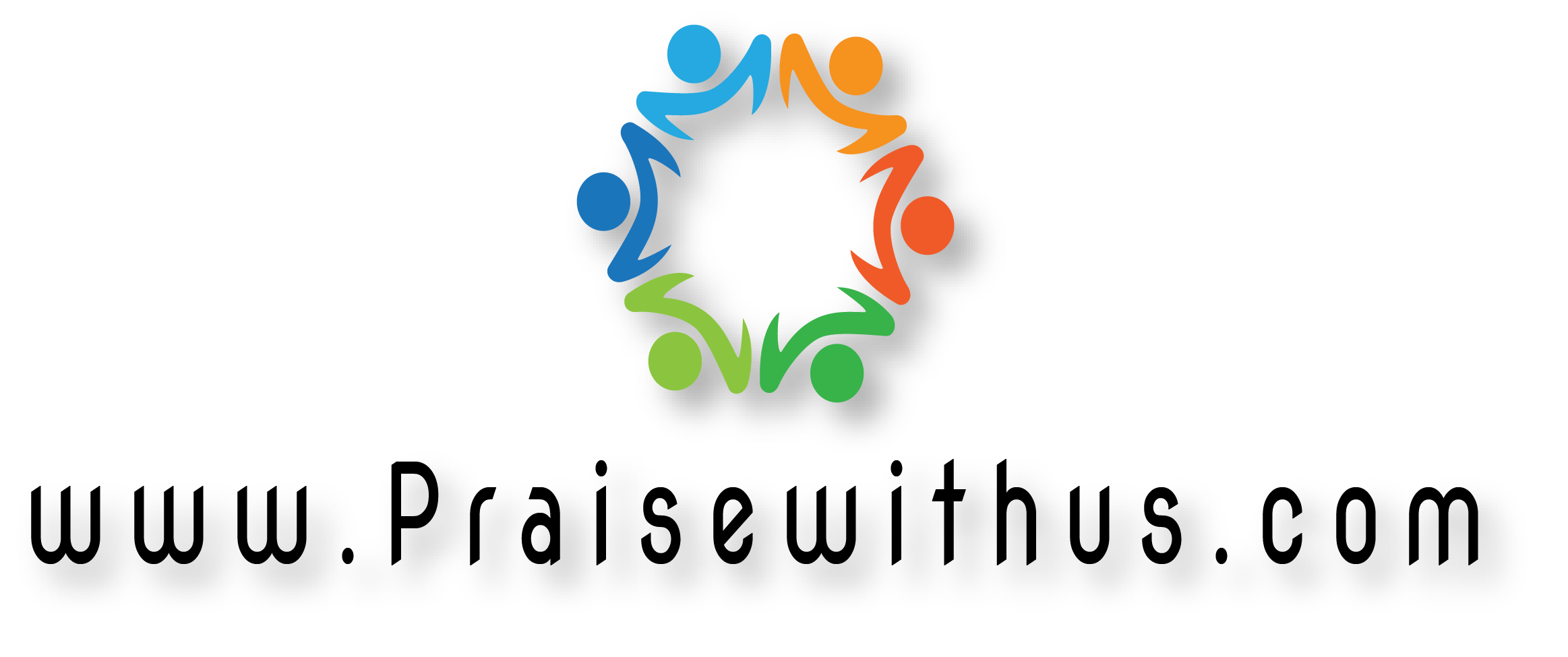 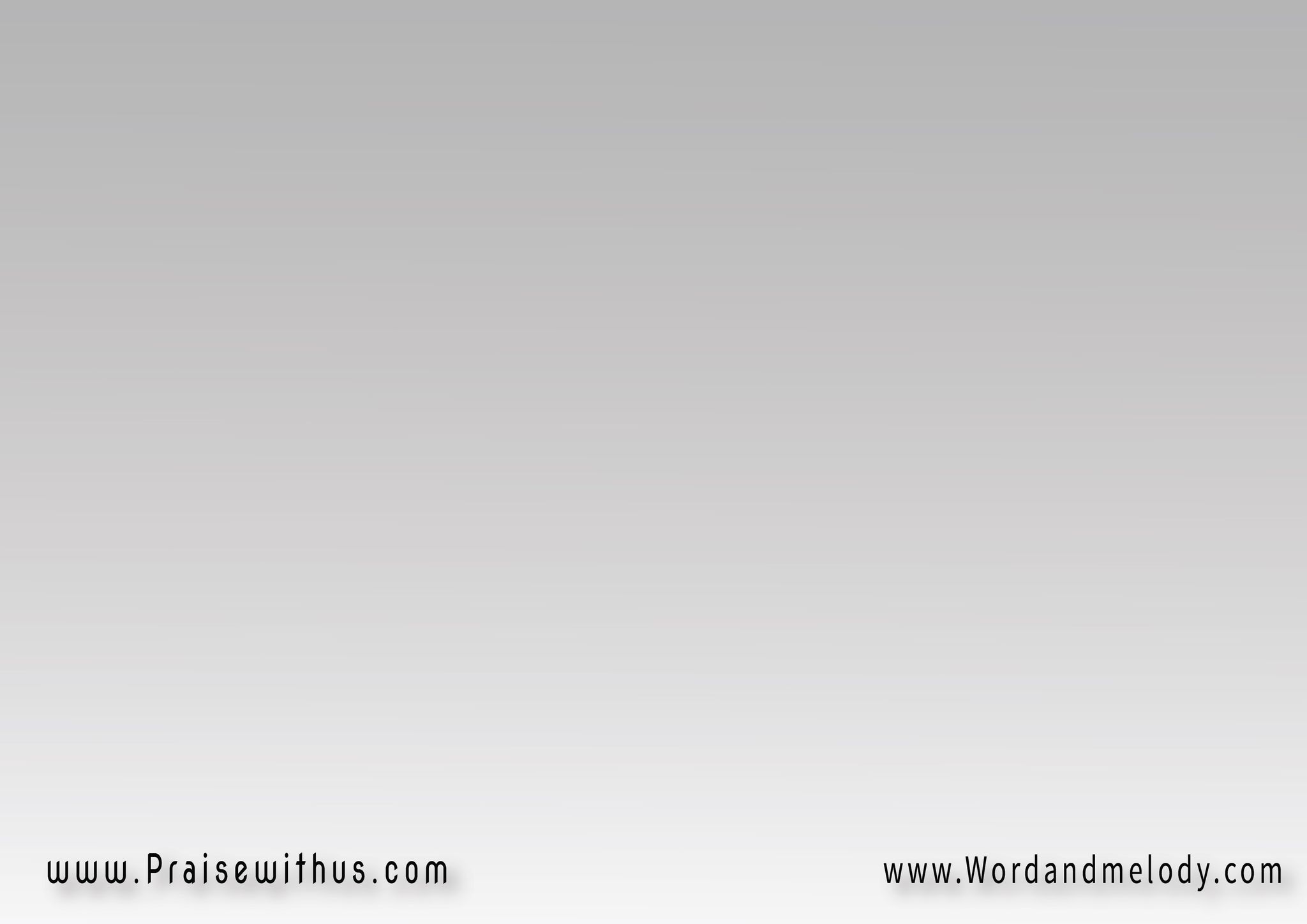 1- 
(في ظُلمَةِ اللَّيْـلِ  في وَحْشَةٍ حَوْليلا أخْشى مِنْ هَوْلِ   يارَبُّ أنتَ مَعي)2

 ( fi zolmate ellayli fi wahshaten hawli  2( la akhsha men hawli   ya rabbo anta maai




In the darkness of night when nobody is with me,
 I will not fear, Lord You are with me.
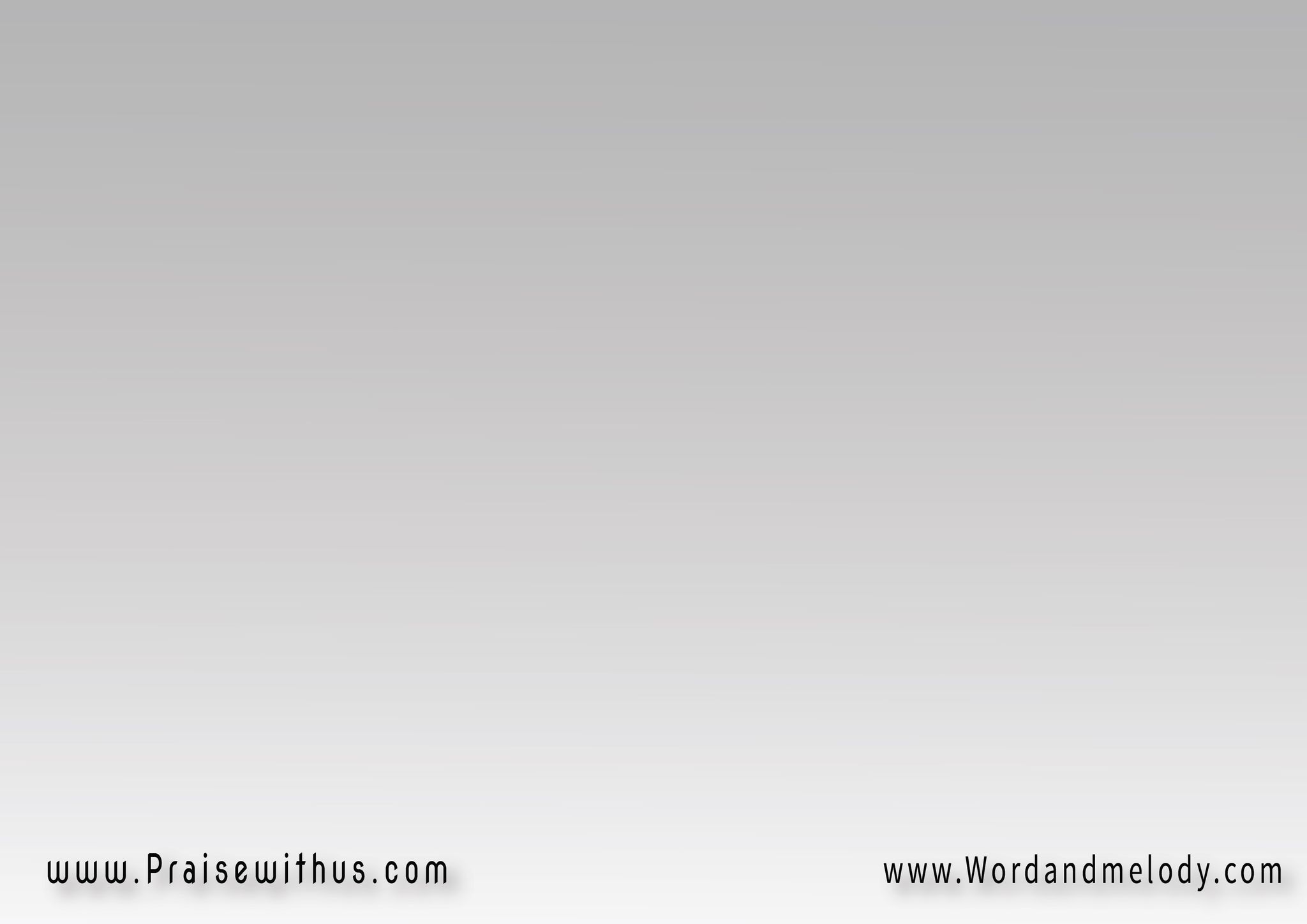 2- 
(قَدْ لا تَرى عَيْني  شَخْصَـكَ بالعَيْنِلازِلْتَ لي عَوْنـــي  يا رَبُّ أنتَ مَعي)2
(qad la tara aayni   shakhSaka bel aayni2( lazelta li aawni    ya rabbo anta maai



My eyes might not see You, but You still support me, Lord You are with me.
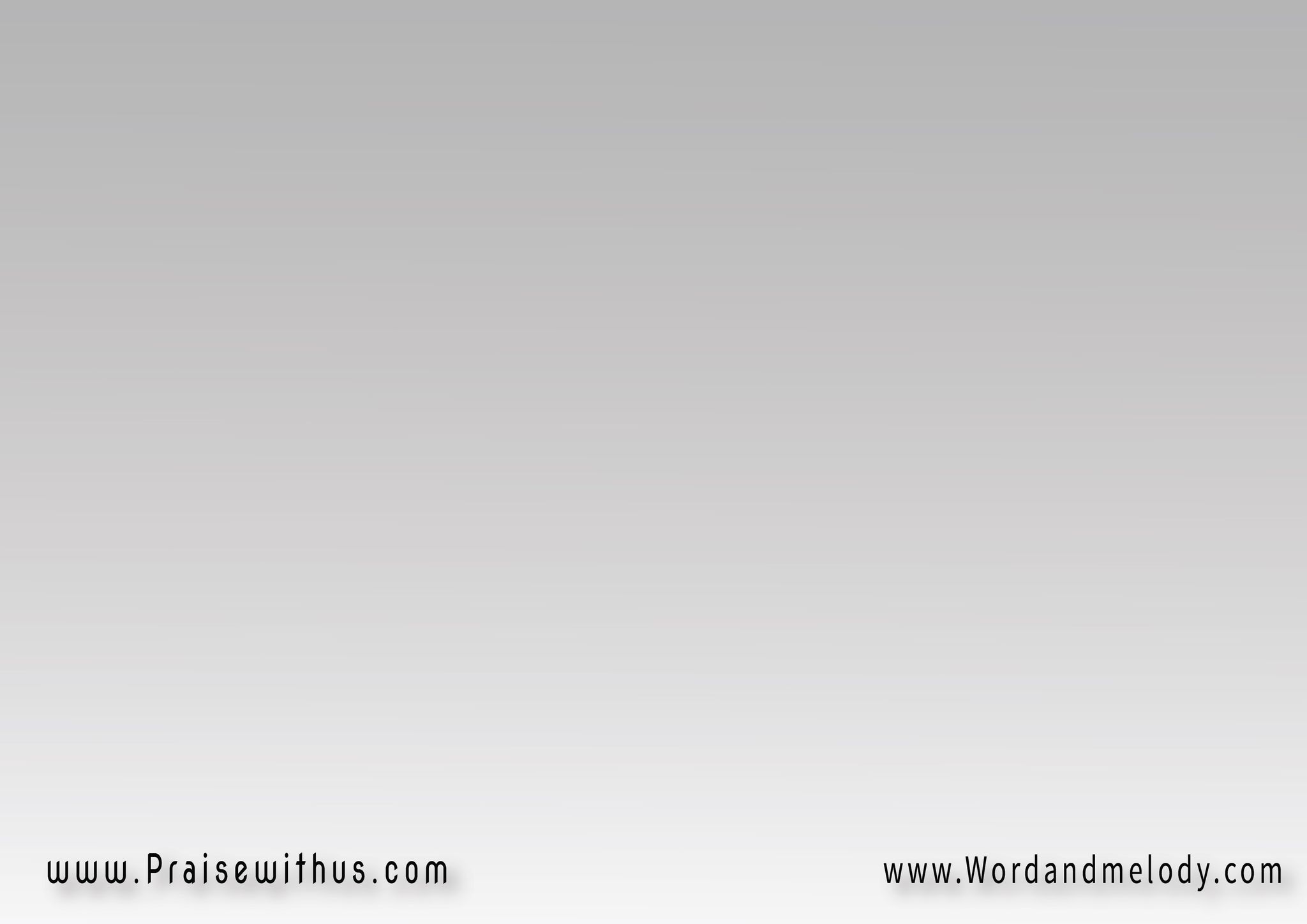 3- 
(إذ أنتَ راعِيَّ  إذ أنتَ فــــــادِيَّقلبي شَدا فِـــيَّ  يا رَبُّ أنتَ مَعي)2 
( eth anta raaia   eth anta fadia2( qalbi shada fia   ya rabbo anta maai


You are my shepherd, and my Redeemer. My heart sings in me, Lord You are with me.
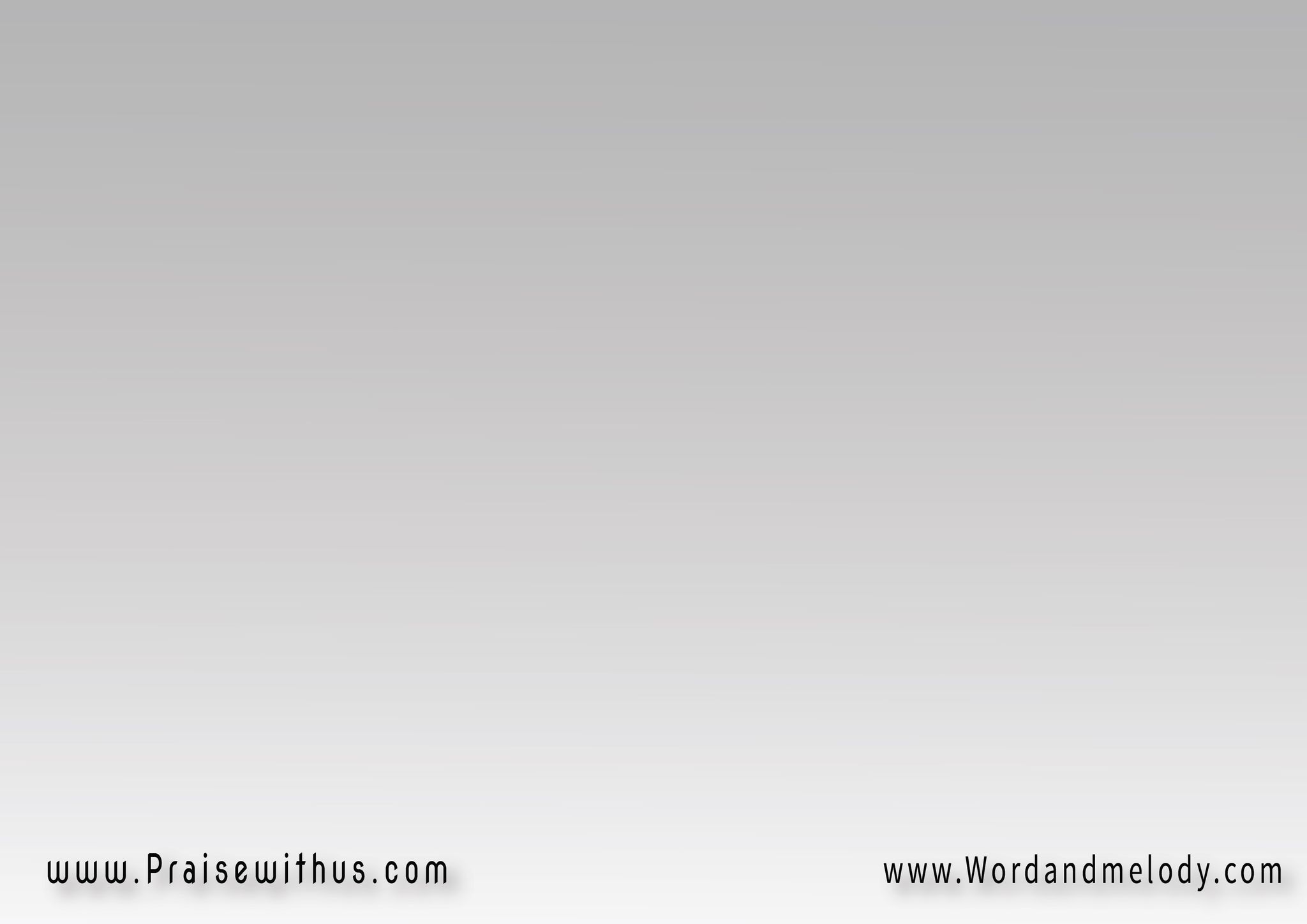 4- 
(لا أخْشى مِنْ شَرِّ  في الظُّلمَةِ يَسْريإذ طيلَة َ العُمْــــرِ  يا رَبُّ أنتَ مَعــي)2
( la akhsha men sharri   fi elzzolmati yasri2( eth tilata elaomri   ya rabbo anta maai



I never fear evil in the darkness, as long as I live, Lord You are with me.
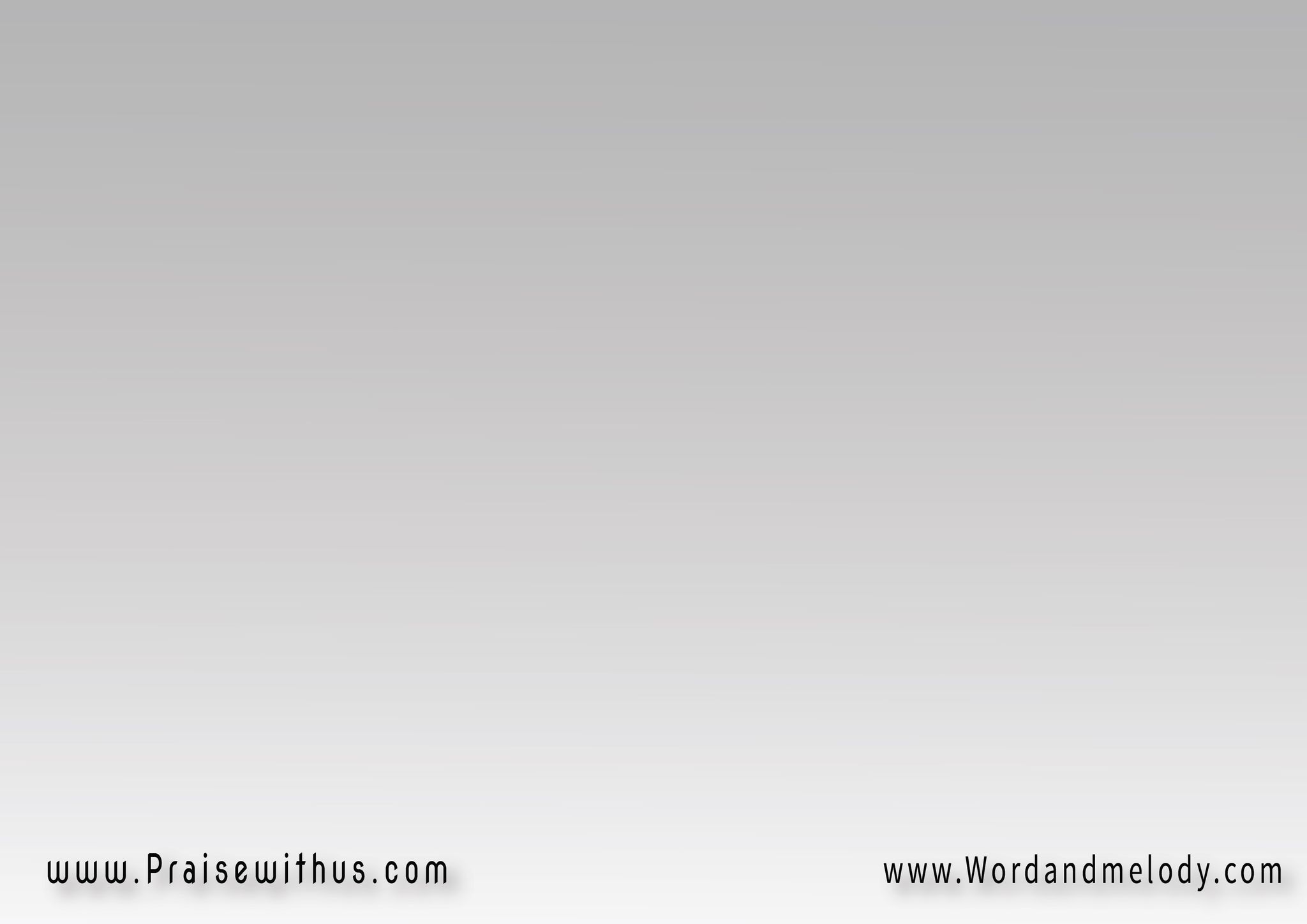 5- 
(يامَنْ فدا رُوحي  تَشْدُو لَكَ رُوحيفي كُلِّ تَسْبيحــــي   يا رَبُّ أنتَ مَعي)2
( yaman fada rohi   tashdo laka rohi2( fi kolli tasbihi   ya rabbo anta maai



You redeemed my soul. It sings for You,
 in all my praises, Lord You are with me.
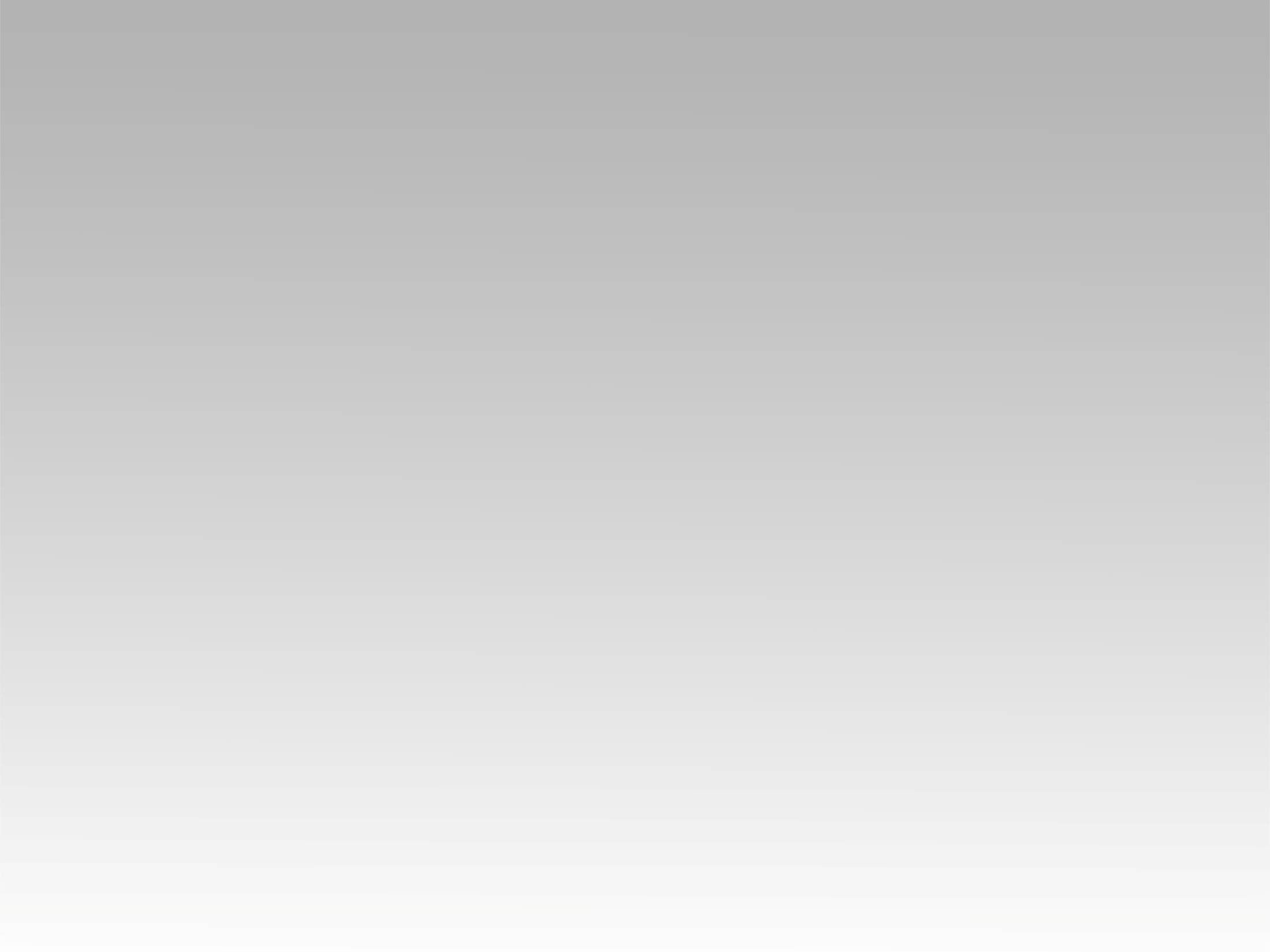 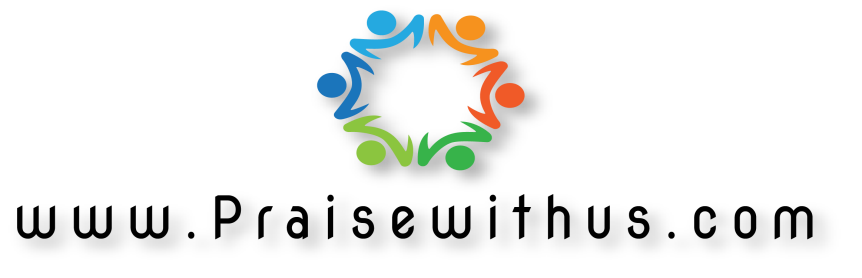